Les fractions

de la 5e à la 4e
Rappels
La fraction en tant que partage
Repérer
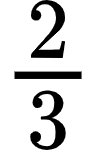 1
2
0
2
0
Ici, l’unité est composée de 3 tiers :
Rappels - La fraction en tant que partage
Représenter les        de pizza
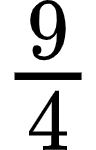 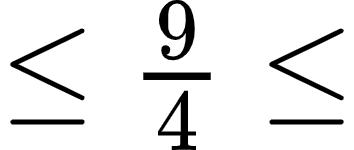 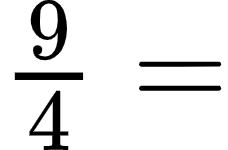 [Speaker Notes: 9/4 = 2 + 1/4]
Rappels - La fraction en tant que quotient
Le quotient de a par b ( avec b non nul)  est le nombre qui, multiplié par b, donne a.

Il se note
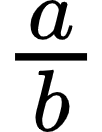 Exemple :        est le quotient de 5 par 3
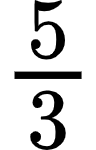 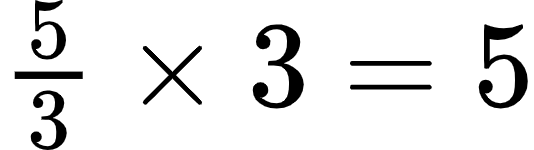 C’est la solution de l’opération à trou :  ... x 3 = 5
Activité 1  Comparaison de fractions
Ruban unité
Le ruban d’Alicia mesure       du ruban unité
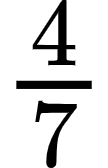 Le ruban de Boris mesure       du ruban unité
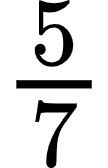 Comparaison de fractions (2)
Le ruban d’Alicia mesure       du ruban
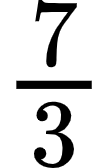 7
7
0
0
Le ruban de Boris mesure       du ruban
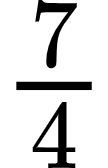 Comparaison de fractions (3)
Le ruban d’Alicia mesure       du ruban
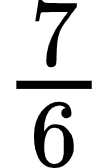 Le ruban de Boris mesure       du ruban
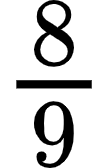 Comparaison avec l’unité
[Speaker Notes: Comparaison avec unité - pas d’anim]
Comparaison de fractions (4)
Le ruban d’Alicia mesure       du ruban
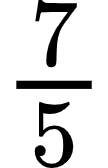 Le ruban de Boris mesure       du ruban
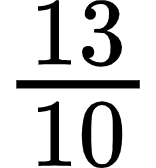 Comparaison de fractions (5)
Le ruban de Boris mesure       du ruban
Le ruban d’Alicia mesure       du ruban
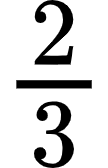 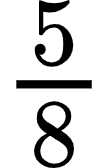 Comparaison de fractions (6)
Le ruban d’Alicia mesure       du ruban
Le ruban de Boris mesure       du ruban
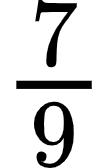 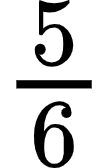 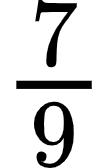 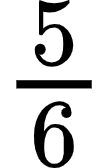 Multiples de 6 :

Multiples de 9 :
Activité 2  Demi-pensionnaires
Dans le collège Euclide 37% des élèves sont demi-pensionnaires.
Dans le collège Galois, il y a 560 élèves, 196 élèves sont demi-pensionnaires.
Donner le collège qui a la plus grande proportion de DP.
[Speaker Notes: Faire remarquer qu’une proportion de 37% est une proportion de 37/100
Dans le collège Galois, la proportion est donnée par la fraction 196/560
On pourrait utiliser une des méthodes précédentes pour comparer les fractions 37/100 et 196/560.
196/560 = 0,35 donc 35%]
À retenir
Diverses méthodes adaptées suivant la situation

Plusieurs représentants d’une même fraction
[Speaker Notes: par exemple ½ = 2/4=3/6]
Questions flash
Dans un premier verre on met 2 doses de sirop d’orange pour 4 doses d’eau
Dans le deuxième verre on met 3 doses de sirop pour 6 doses d’eau
Lequel des deux mélanges est le plus concentré en sirop d’orange?
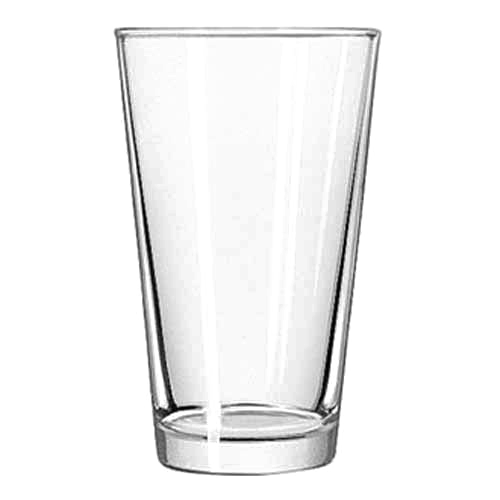 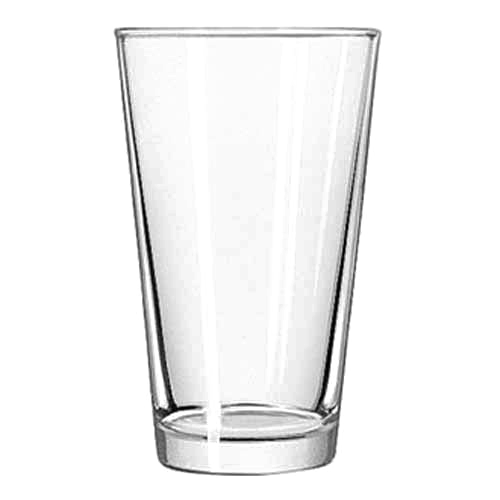 [Speaker Notes: 2/6 = ⅓     et    3/9 = ⅓
et pourtant 2 est plutôt petit que 3, on pourrait croire que c’est plus concentré à droite. Alors que ce  n’est pas le cas c'est la proportion d’orange par rapport au total.]
Questions flash
Ranger les nombres suivants dans l’ordre croissant
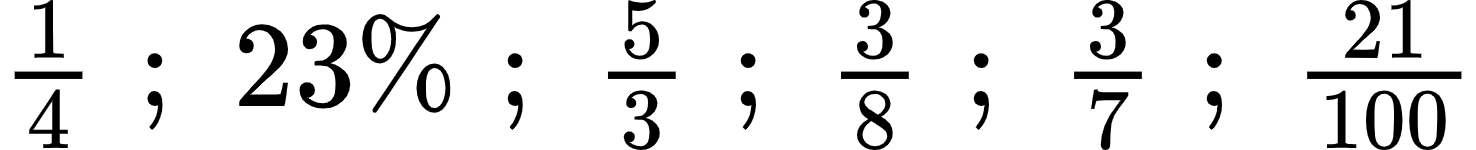 [Speaker Notes: 21/100 < 23%     ; 
¼ = 25% > 23 %    
¼ = 2/8 < ⅜     ; 
 3/8 < 3/7
3/7 < 1 < 5/3
Ainsi 21/100 < 23 % < 1/4 < 3/8 < 3/7 < 5/3]
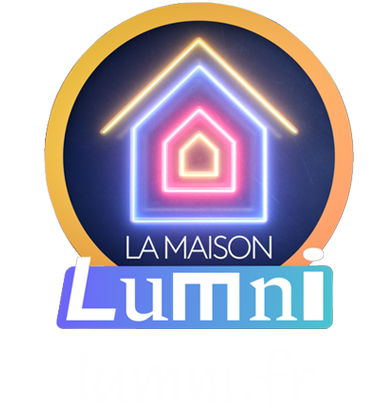 À bientôt !
Cyril et Nicolas